ESA EO Portal, CEOS CAL/VAL Portal, CEOS MIM Database: Status, Synergies and Improvements.
P. Castracane, M. Steventon / G. Dyke
Agenda Item #
WGCV-51, Tokyo, Japan
5th October 2022
CEOS Cal/Val Portal https://calvalportal.ceos.org
Utilities
CEOS WGCV
Overview
Slide 2
CEOS Cal/Val Portal Overview
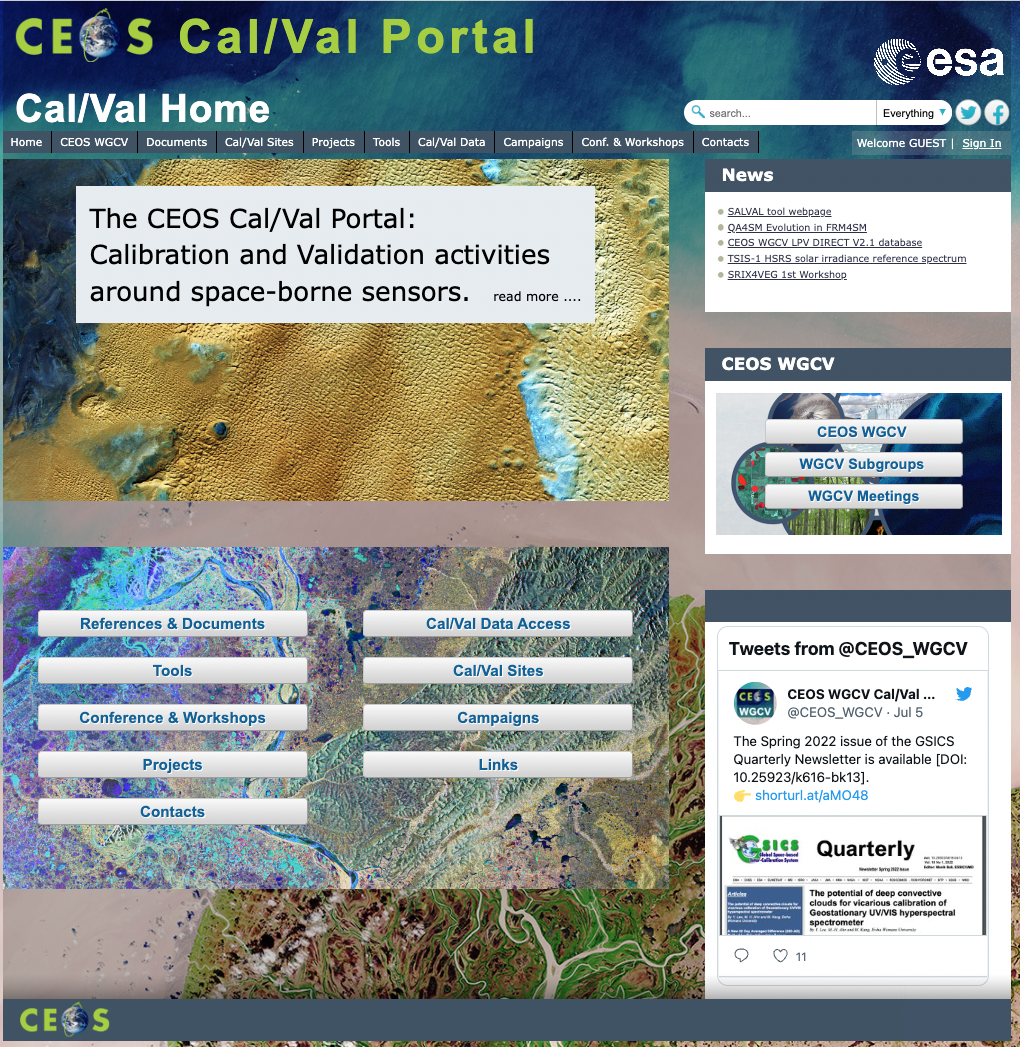 The CEOS CalVal portal (https://calvalportal.ceos.org/) serves as the main forum for exchange and information sharing for the CEOS Working Group on Calibration and Validation. 
it provides access to agreed good practices and Cal/Val protocols to the wider Earth Observation community within CEOS and beyond. 
It connects users to reference data and networks and provides reliable, up-to-date and user-friendly information useful for Cal/Val tasks, facilitating data interoperability and performance assessment through an operational CEOS coordinated and  internationally harmonised Cal/Val infrastructure consistent with QA4EO principles.
CEOS WGCV subgroups
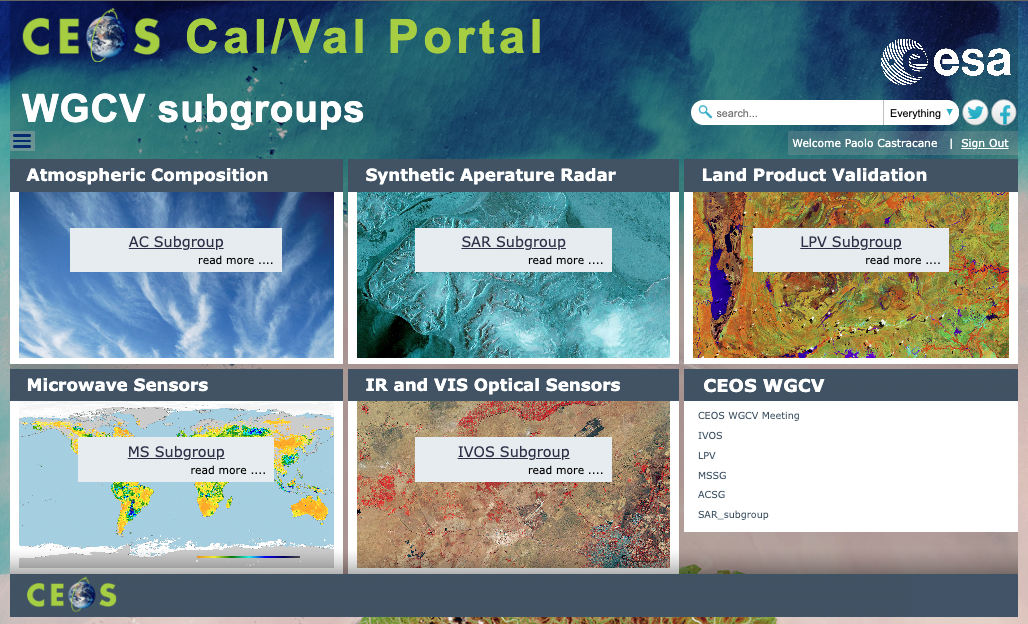 Entry point for all the subgroups:

IVOS subgroup and SAR subgroup webpages are hosted by the portal

For LPV subgroup we link the website: 
https://lpvs.gsfc.nasa.gov/


For Atmospheric Composition ACSG and Microwave Sensor MSSG we are collecting material and work is in progress.
Slide 4
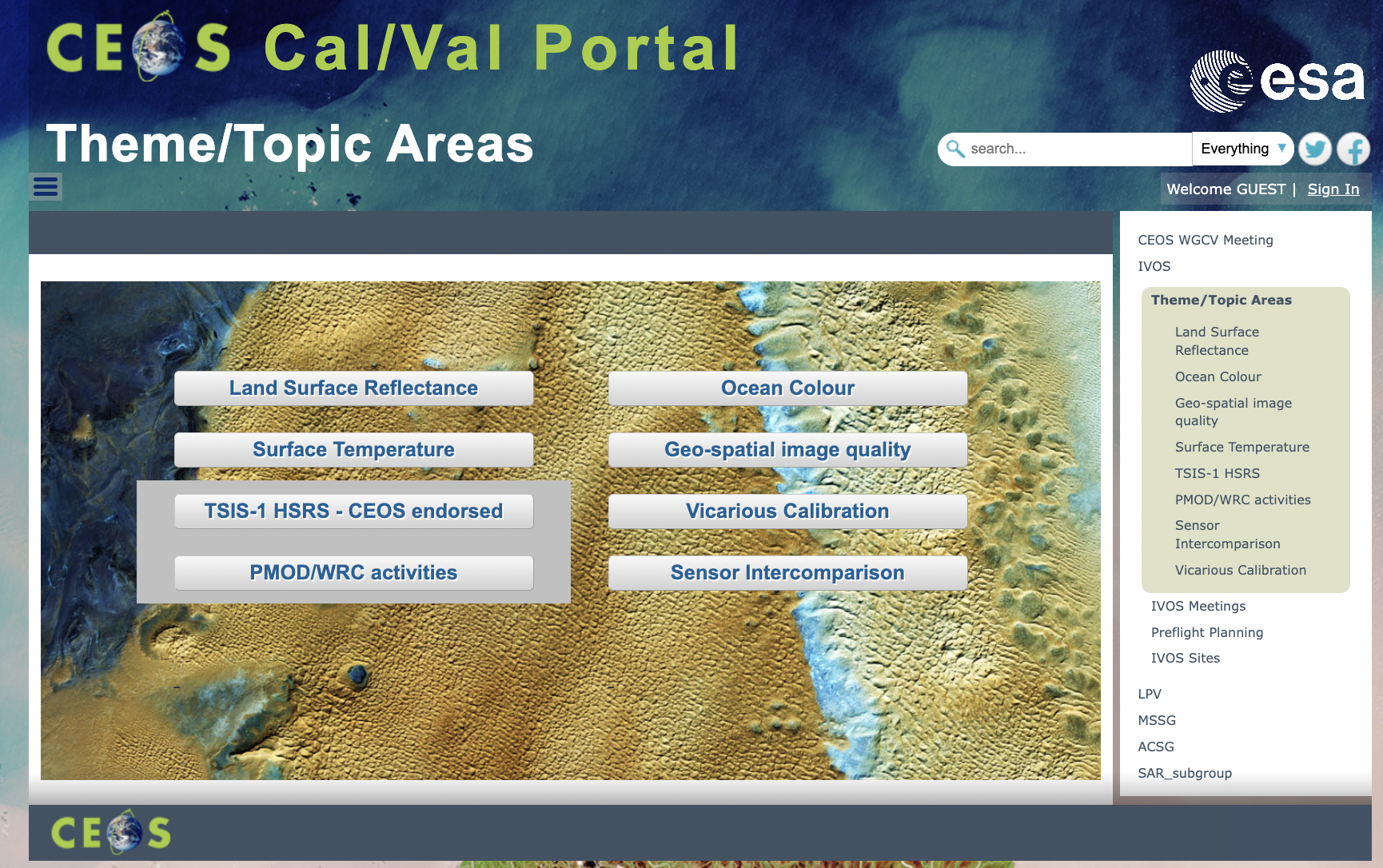 IVOS subgroup
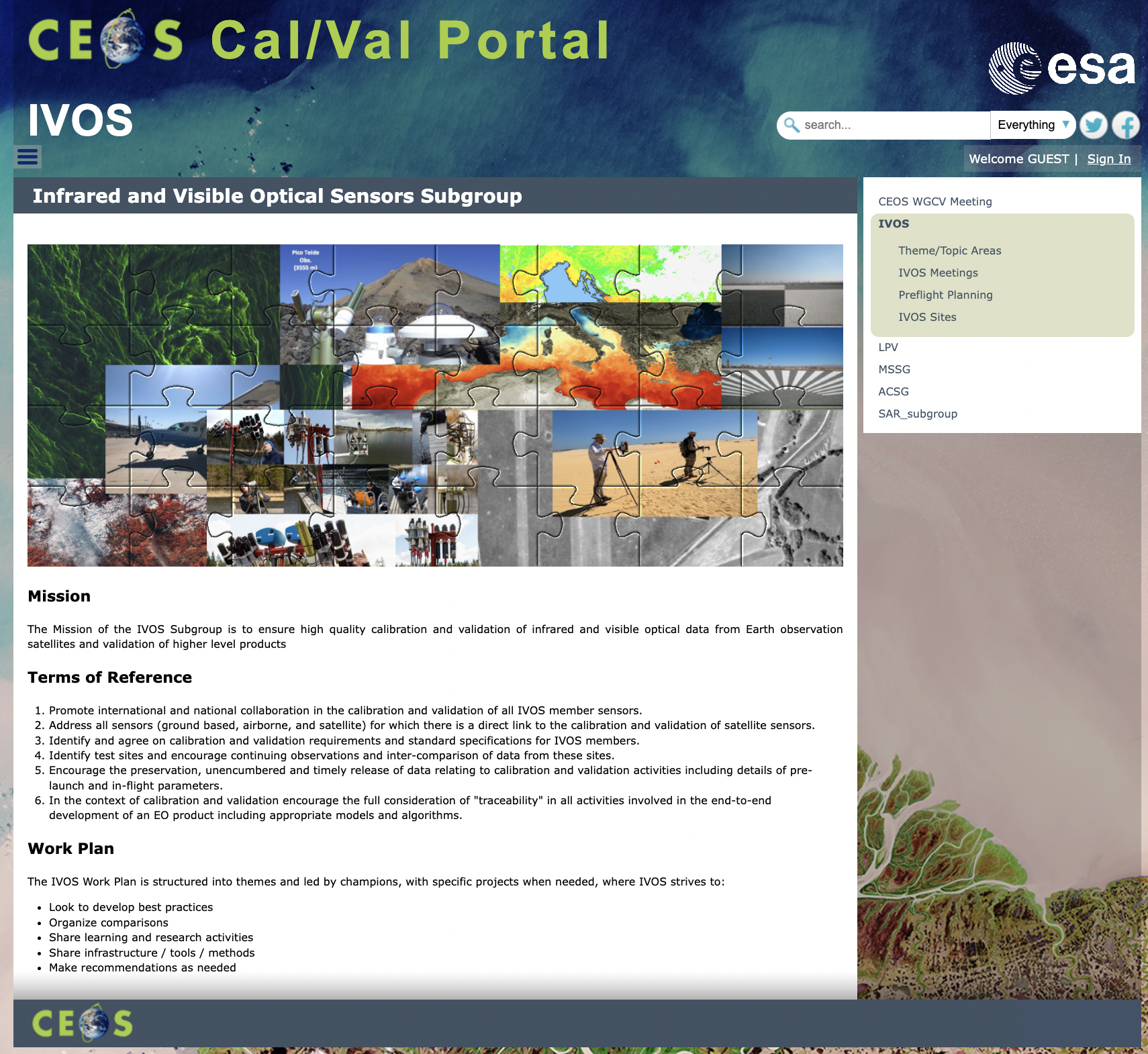 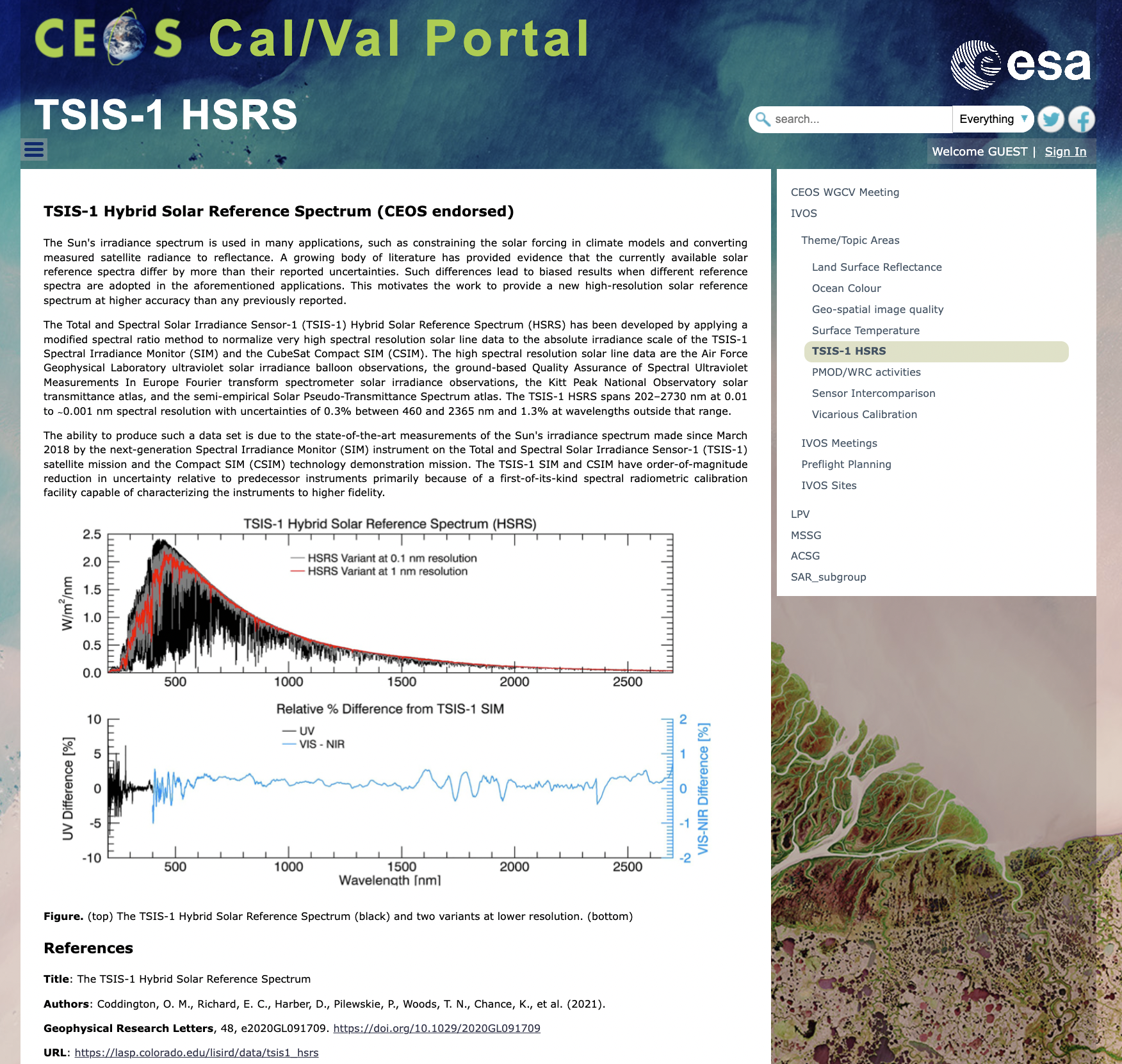 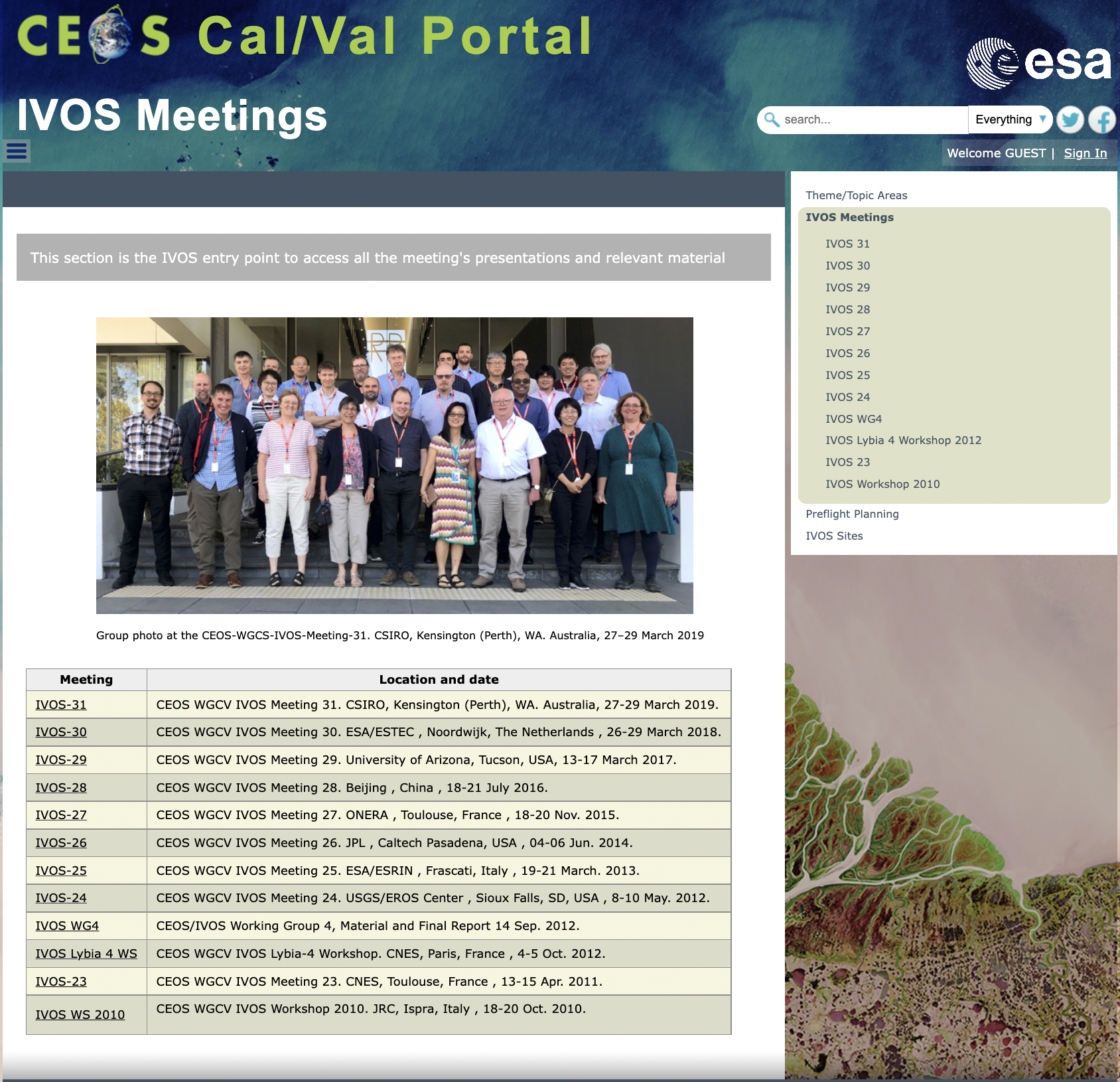 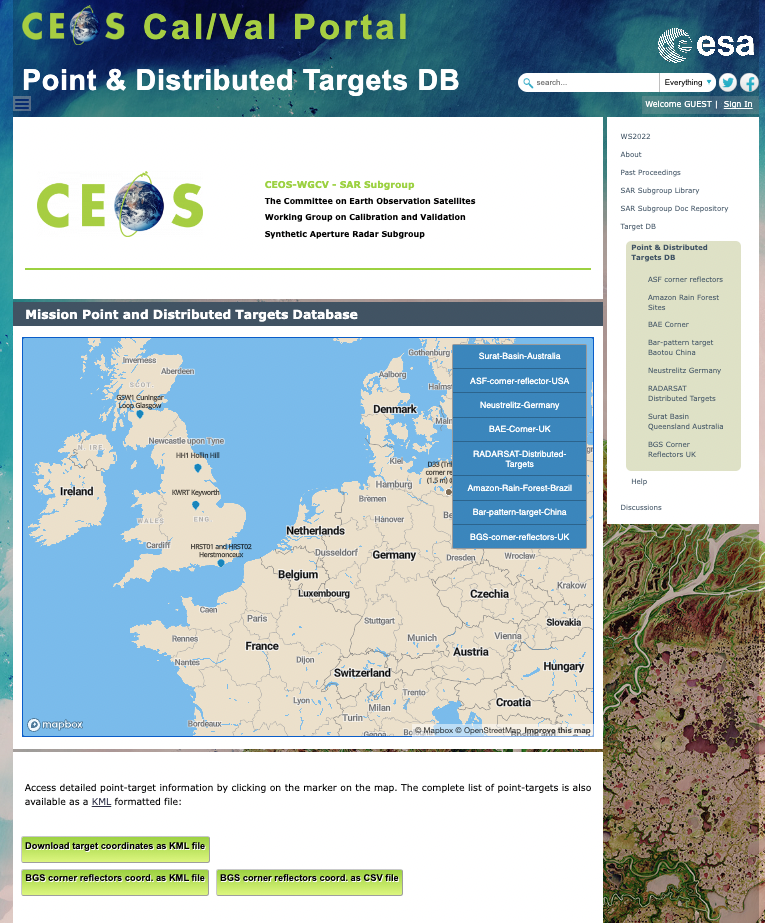 SAR subgroup
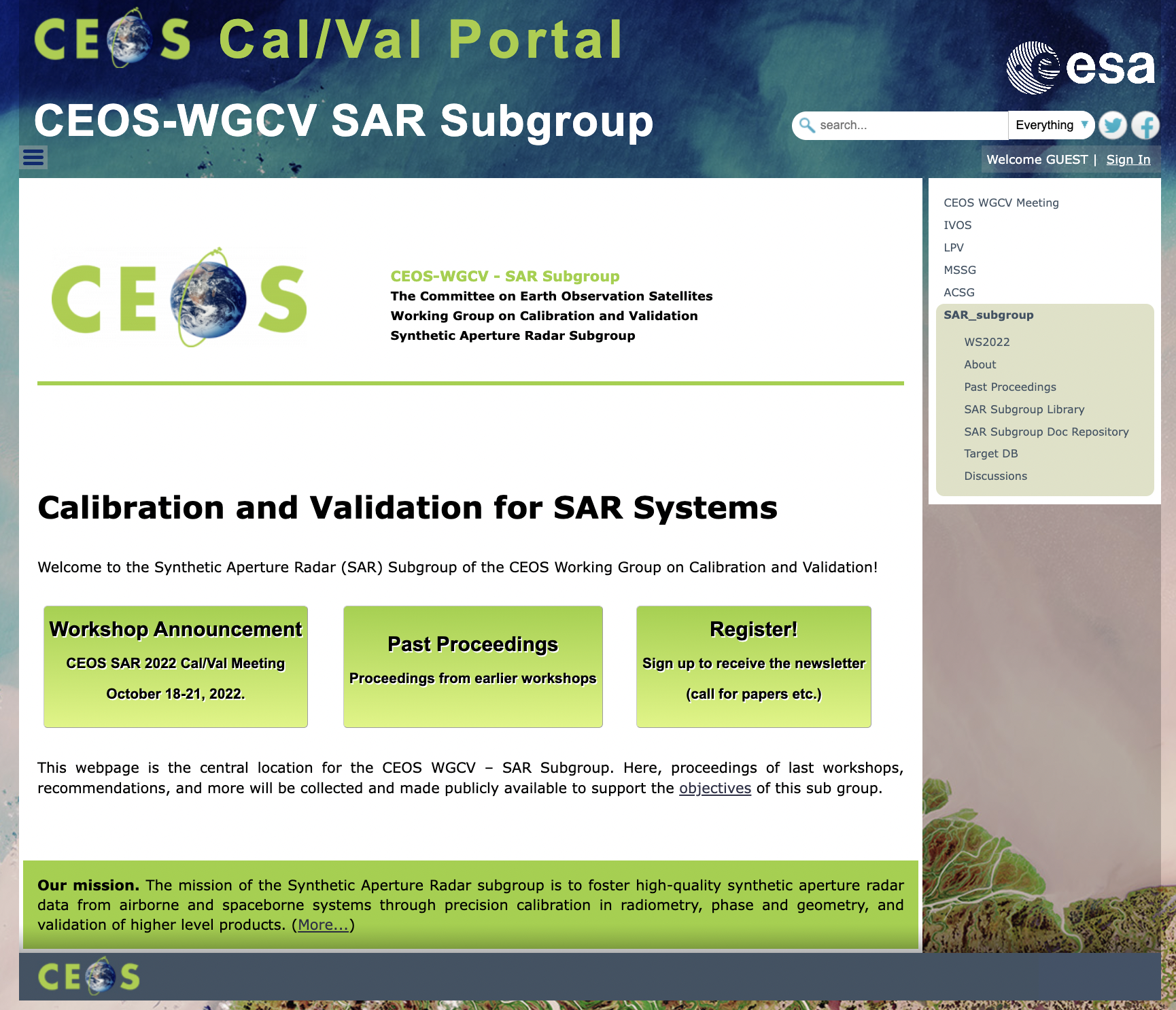 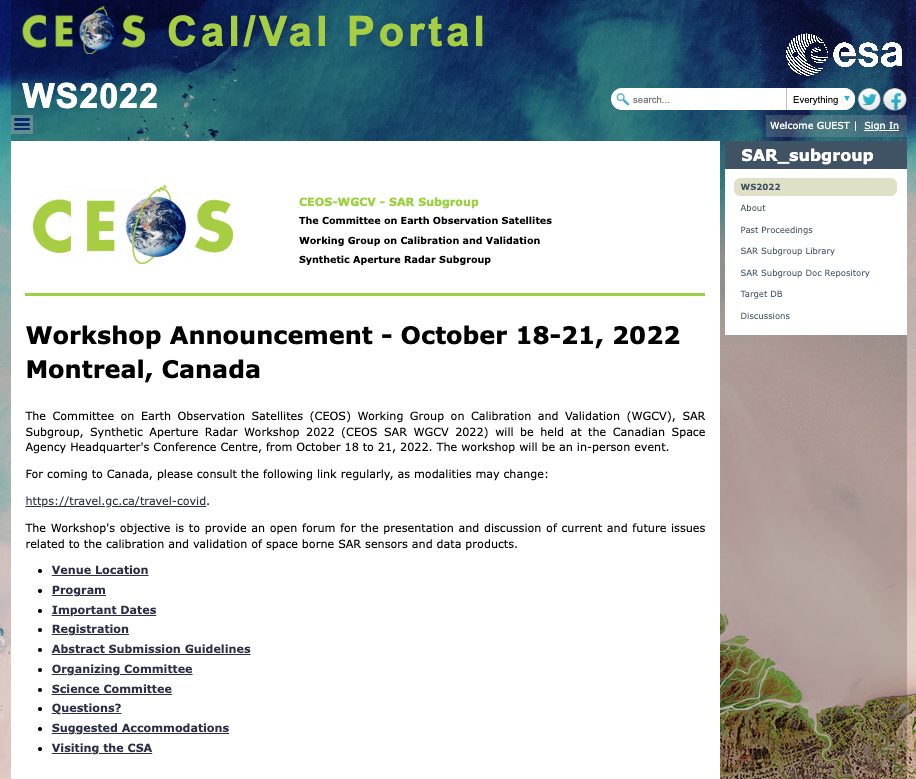 CEOS Cal/Val Portal Utilities
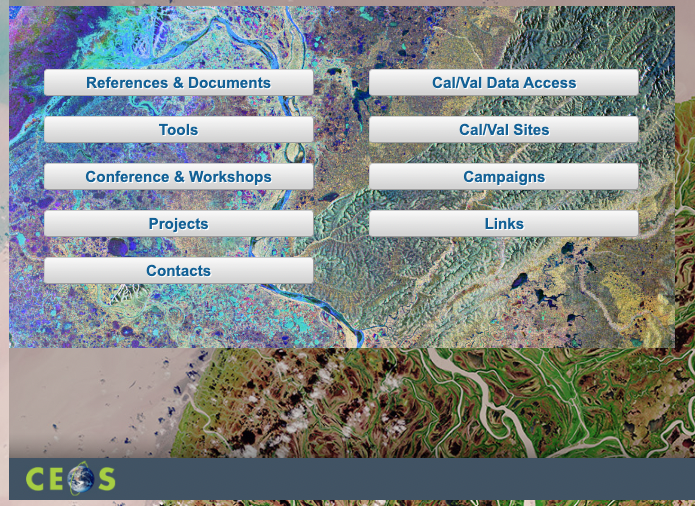 Utilities are made available for Cal/Val activities.

Documents,
Cal/Val Sites,
Projects, 
Tools, 
Cal/Val Data Access,
Campaigns,
Links,
Conference and Workshops,
News and Events
Documents and Cal/Val Sites
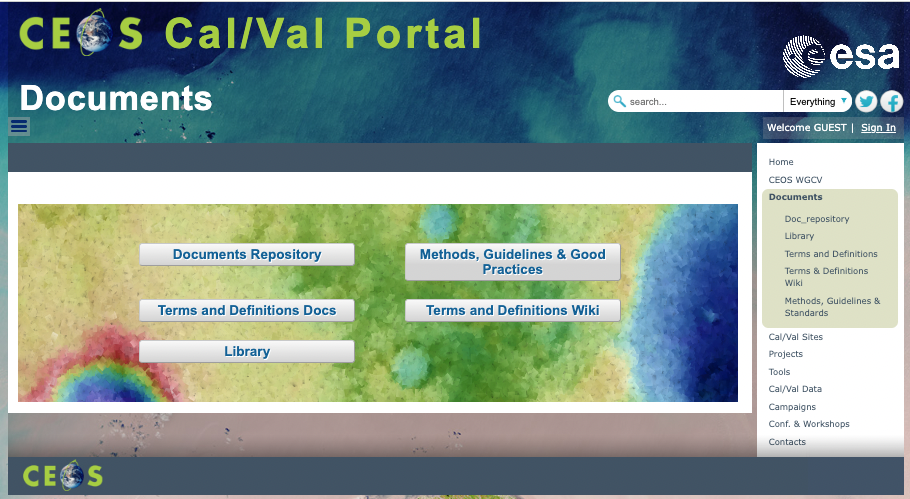 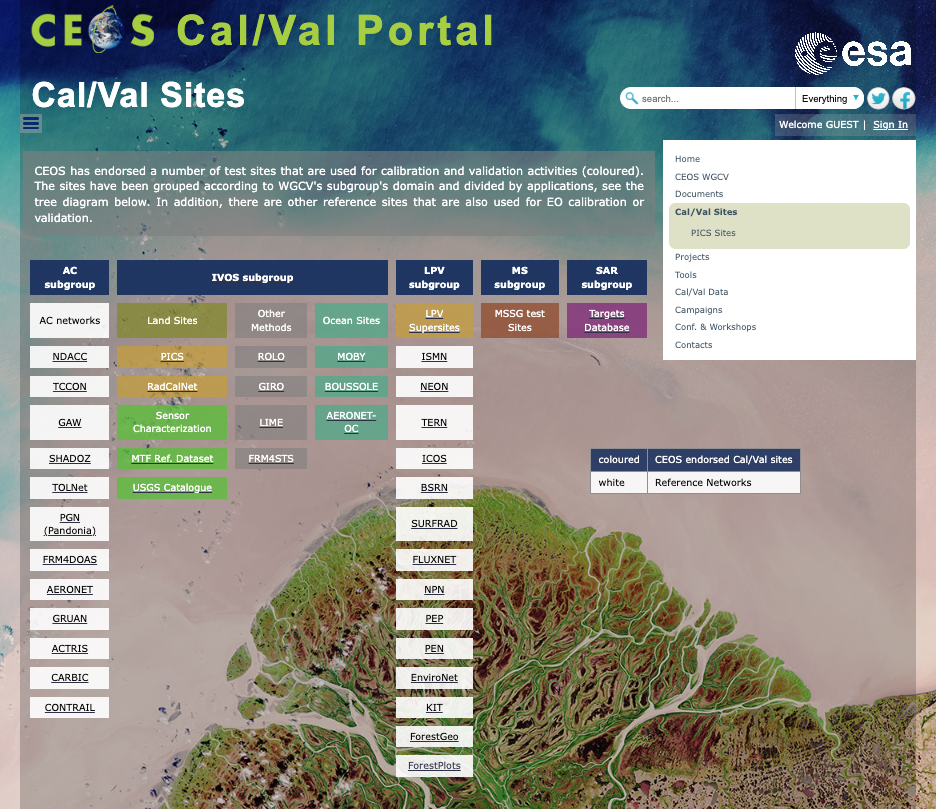 Documents section includes: 

Documents Repository
Methods, Guidelines and Good Practices
Terms and Definitions
Library
Project and Tools
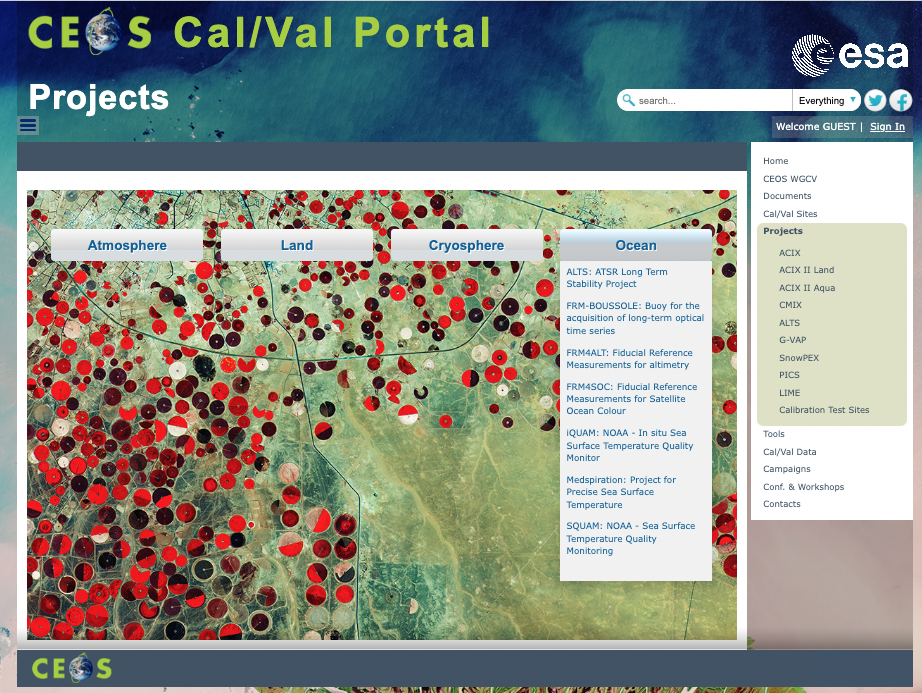 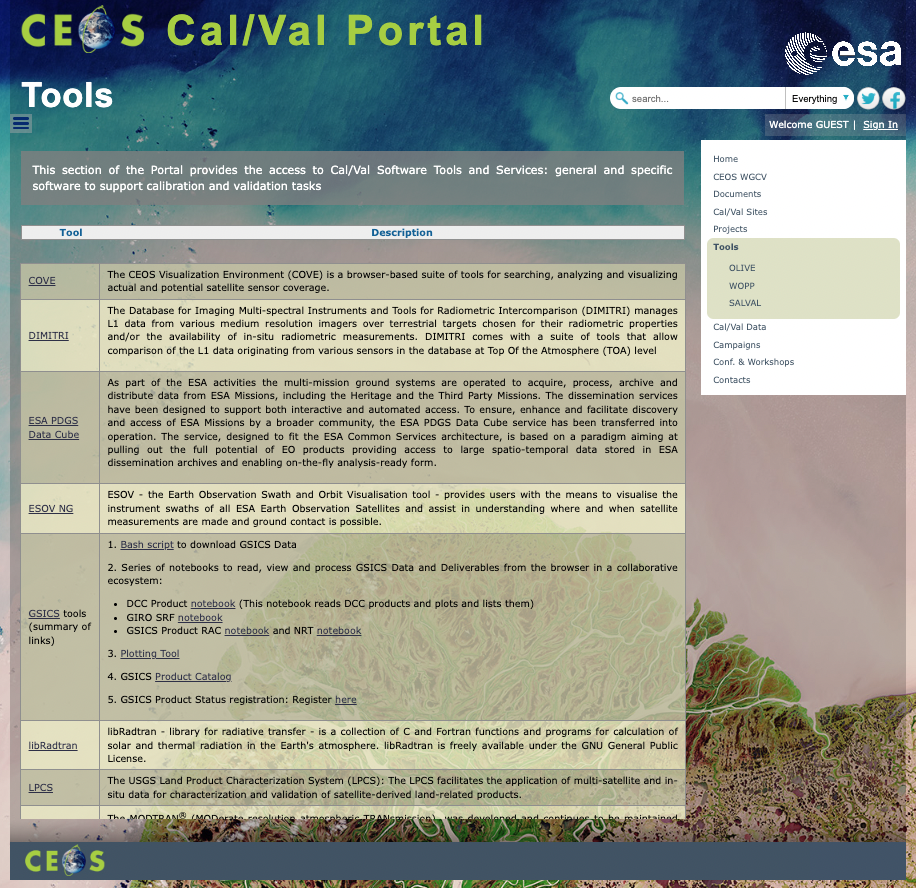 Cal/Val Data and Campaigns
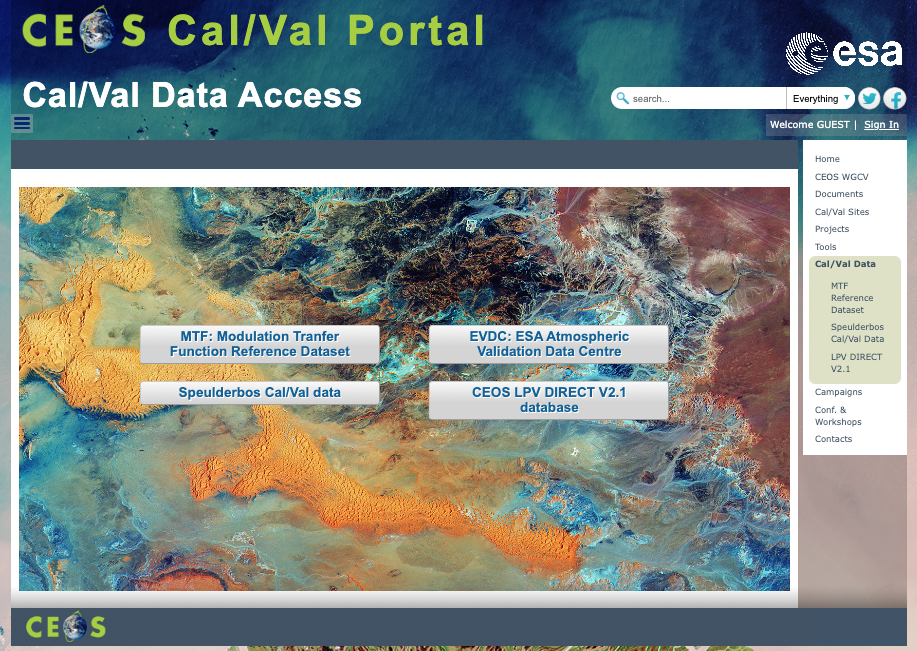 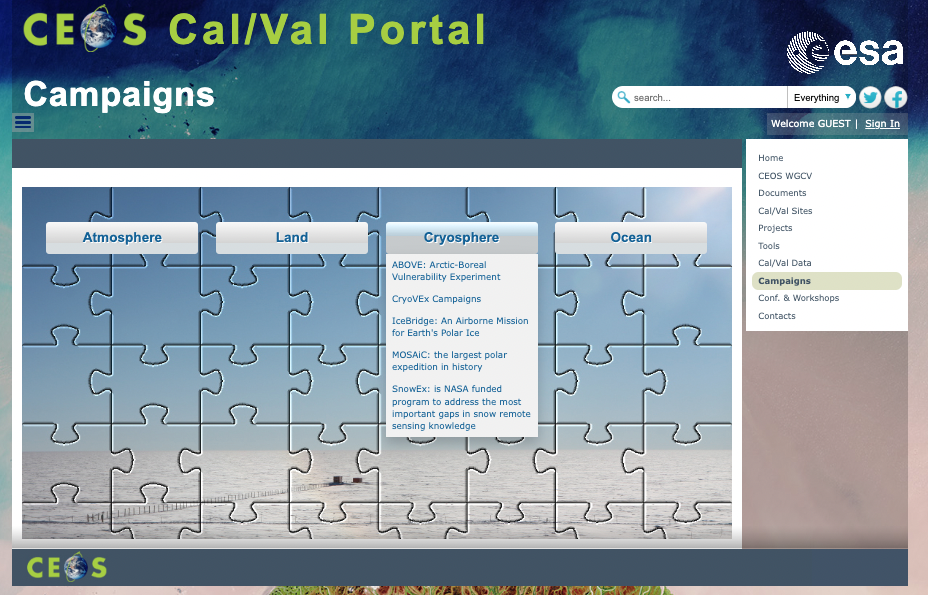 Links, News and Events
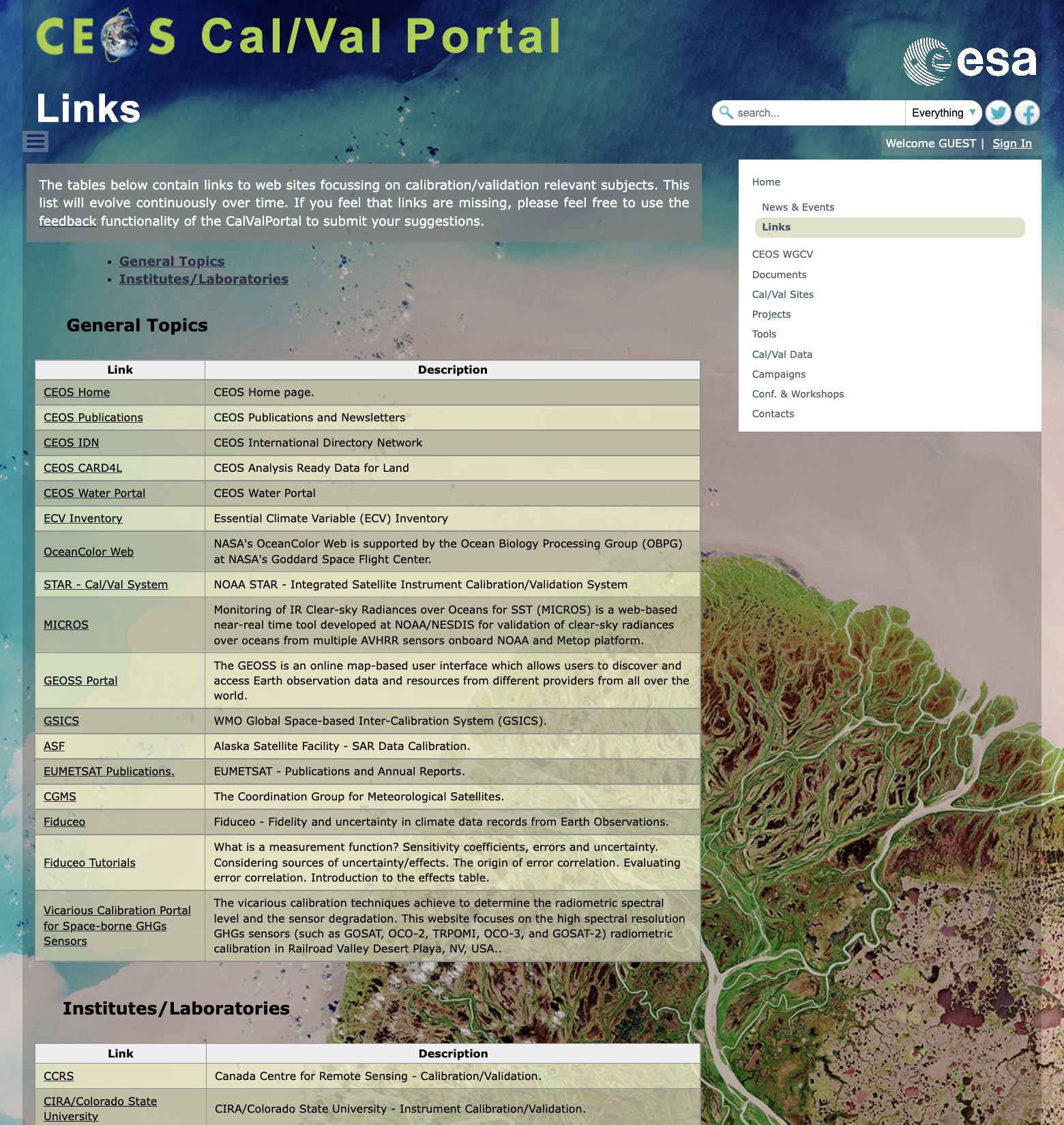 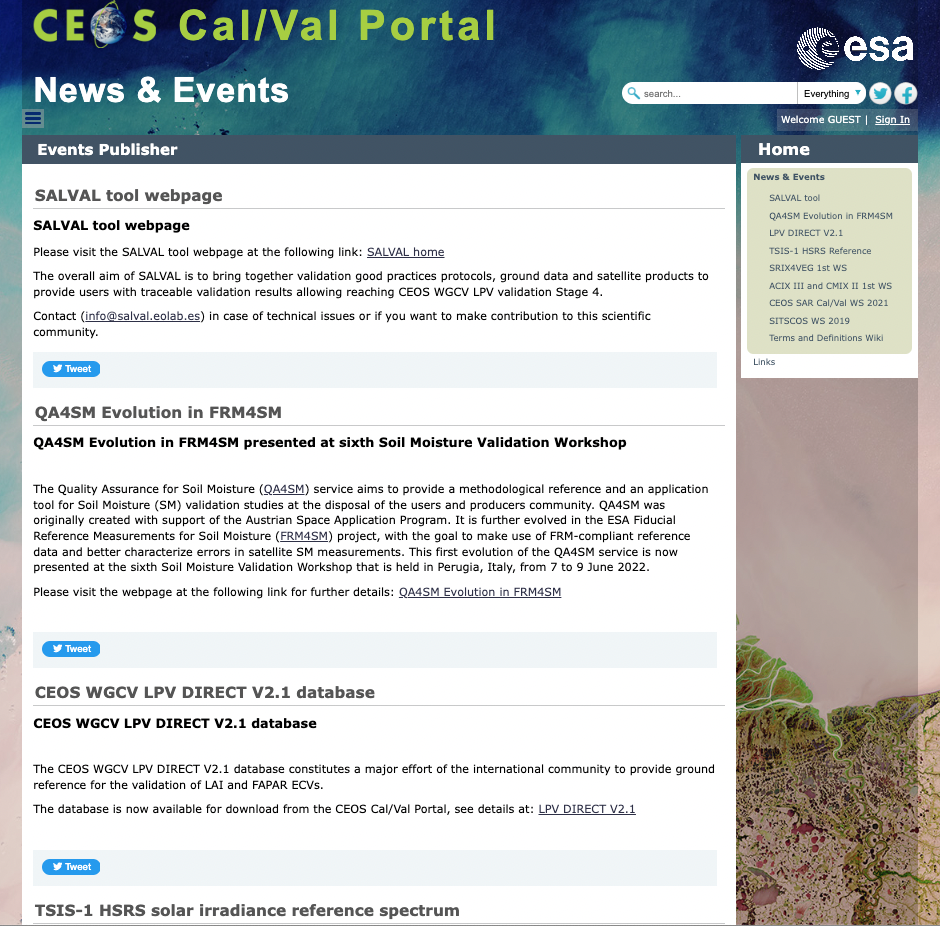